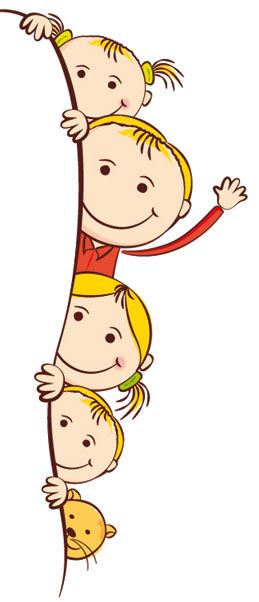 Předškolní a základní vzdělání
Zpracovala: Tereza Langrová
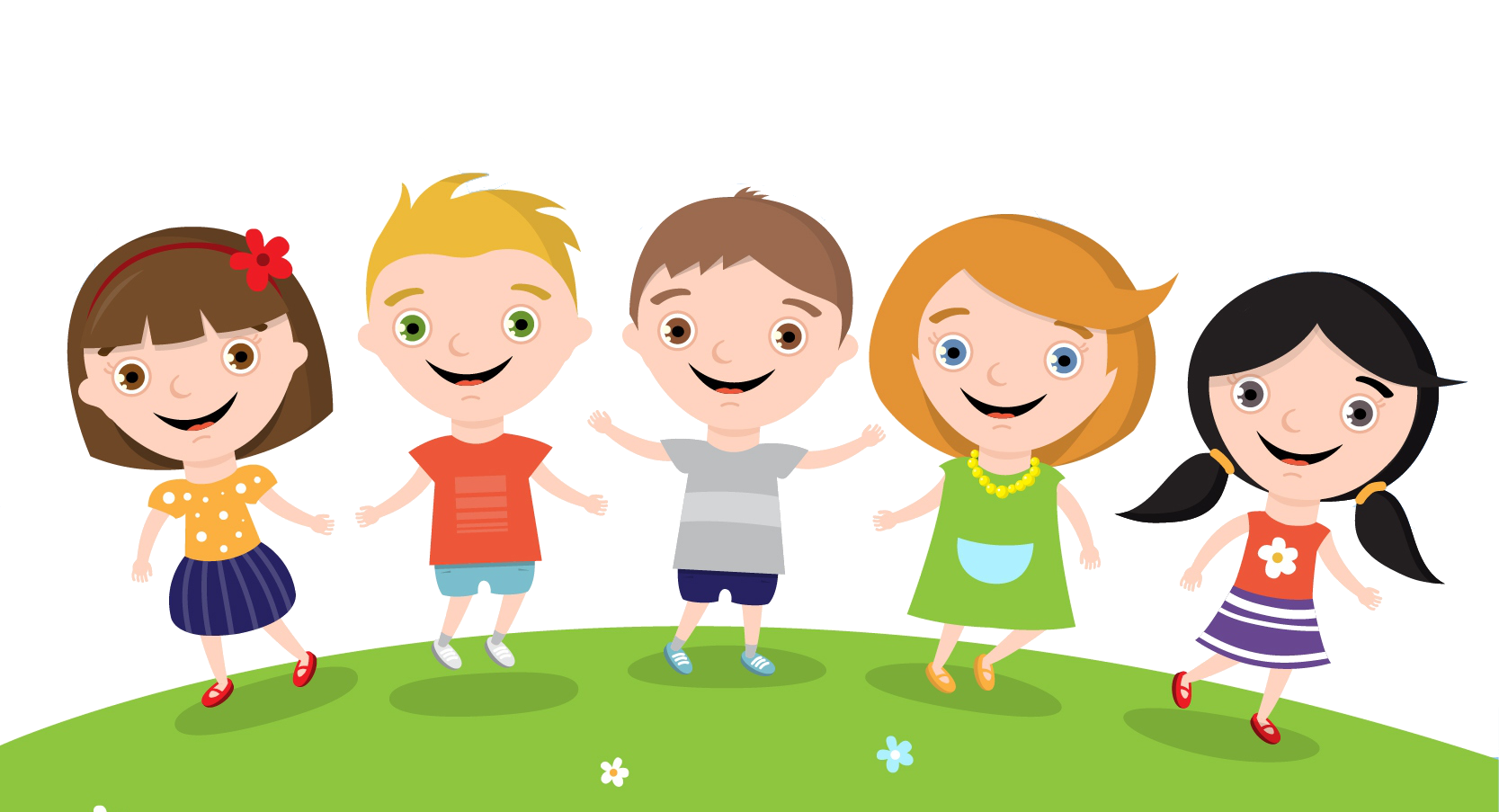 Předškolní vzdělání
Pro děti obvykle od tří do šesti let (ve zdůvodněných případech i pro děti mladší) 
mateřské školy (veřejné, soukromé, firemní), popřípadě přípravné třídy základních škol
Při přijímání dětí k předškolnímu vzdělávání je třeba dodržet podmínky stanovené zvláštním právním předpisem
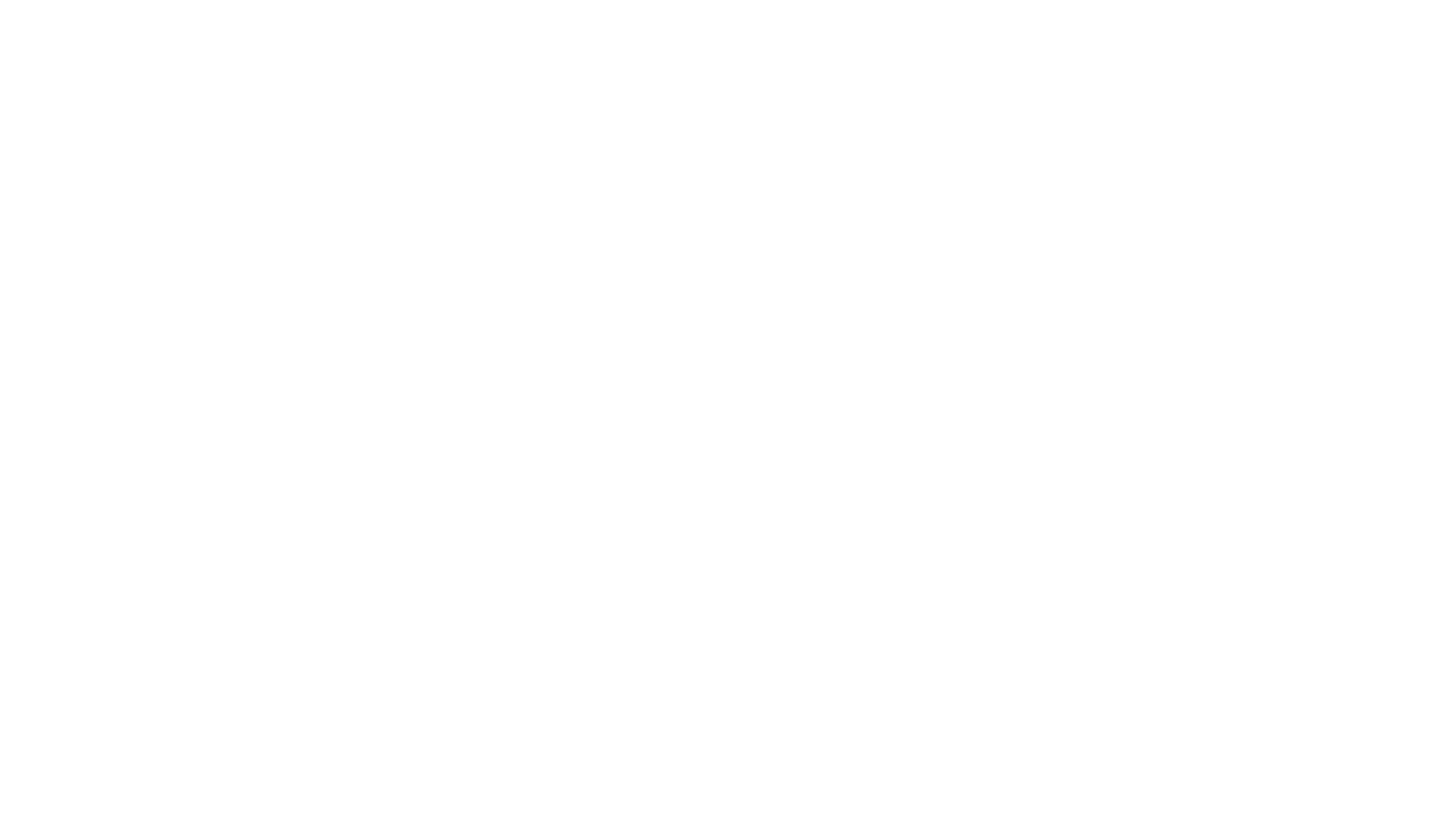 Cíle
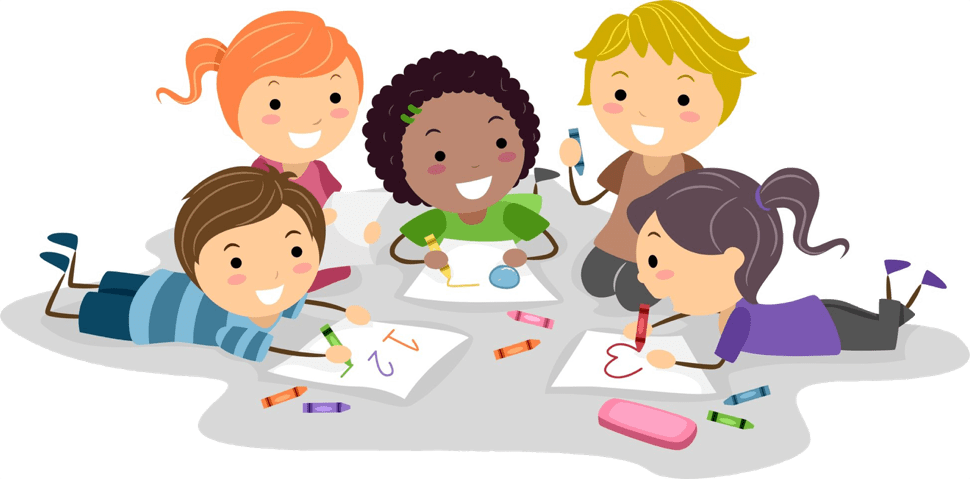 rozvoj osobnosti dítěte předškolního věku
podílí se na jeho zdravém citovém, rozumovém a tělesném rozvoji
 osvojení základních pravidel chování, základních životních hodnot a mezilidských vztahů. 
 vytváří základní předpoklady pro pokračování ve vzdělávání
 napomáhá vyrovnávat nerovnoměrnosti vývoje dětí před vstupem do základního vzdělávání a poskytuje speciálně pedagogickou péči dětem se speciálními vzdělávacími potřebami
Základní vzdělání
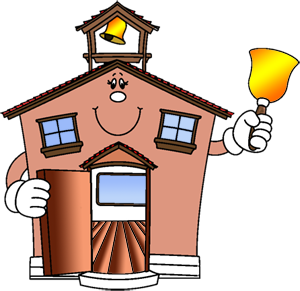 navazuje na předškolní vzdělávání a na výchovu v rodině
povinná devítiroční docházka
realizace v oborech základní škola a základní škola speciální

6 let- není-li dítě tělesně nebo duševně přiměřeně vyspělé a požádá-li o to písemně zákonný zástupce dítěte v době zápisu k povinné školní docházce odloží ředitel školy začátek povinné školní docházky o jeden školní rok

2 stupně vzdělání
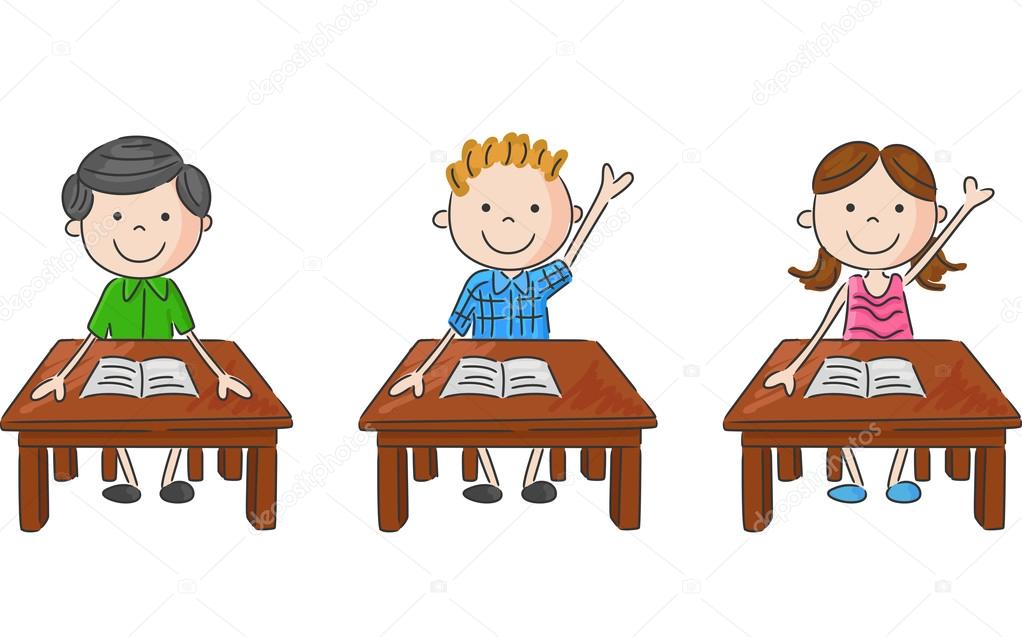 Cíle
osvojení potřebné strategie učení 
motivováni k celoživotnímu učení, učení tvořivému myšlení a řešení přiměřených problémů, účinnému komunikování a spolupracování
Chránění svých fyzických i duševních zdraví, vytvořených hodnot a životních prostředí
být ohleduplní a tolerantní k jiným lidem, k odlišným kulturním a duchovním hodnotám
poznávání svých schopností a reálných možností a uplatňování je spolu s osvojenými vědomostmi a dovednostmi při rozhodování o své další životní dráze a svém profesním uplatnění
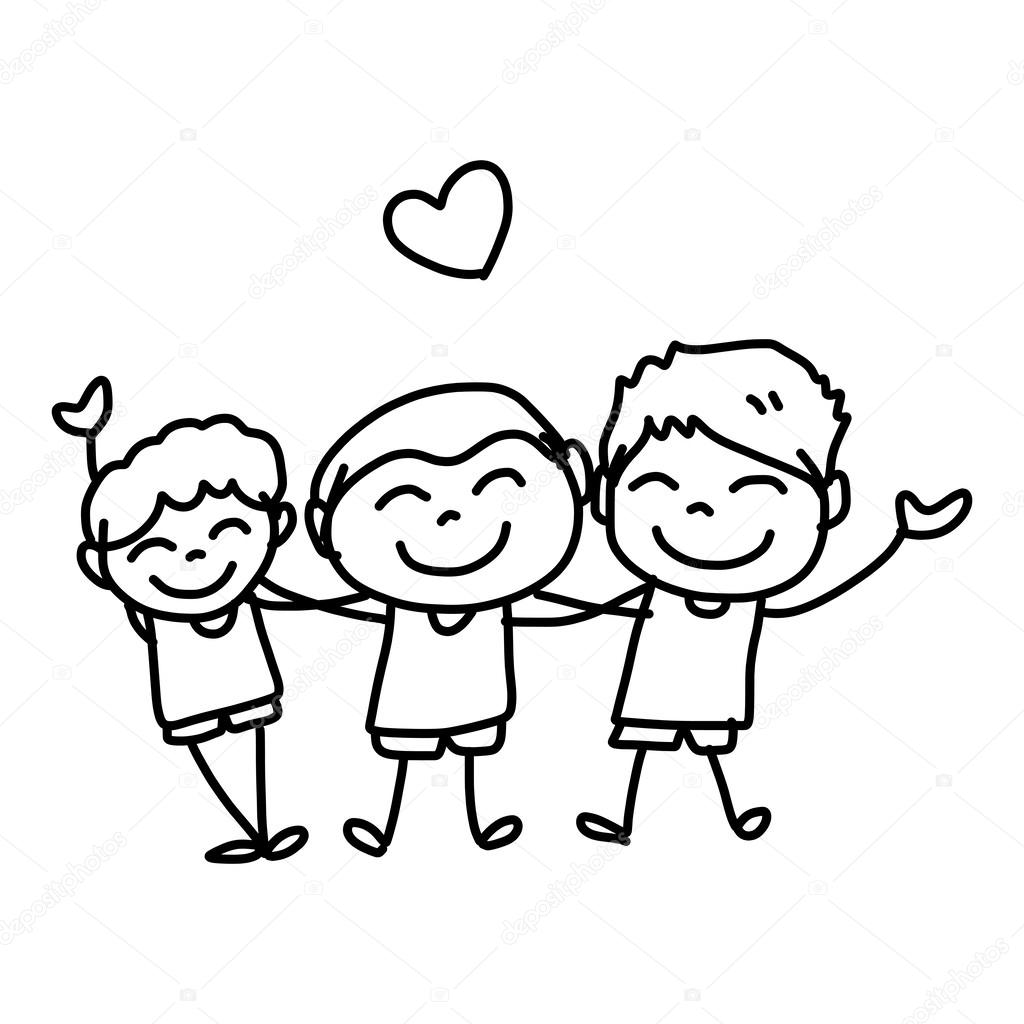 Děkuji za pozornost
Zdroje
http://www.nuv.cz/t/zakladni-vzdelavani
http://www.nuv.cz/t/predskolni-vzdelavani